Our Environment
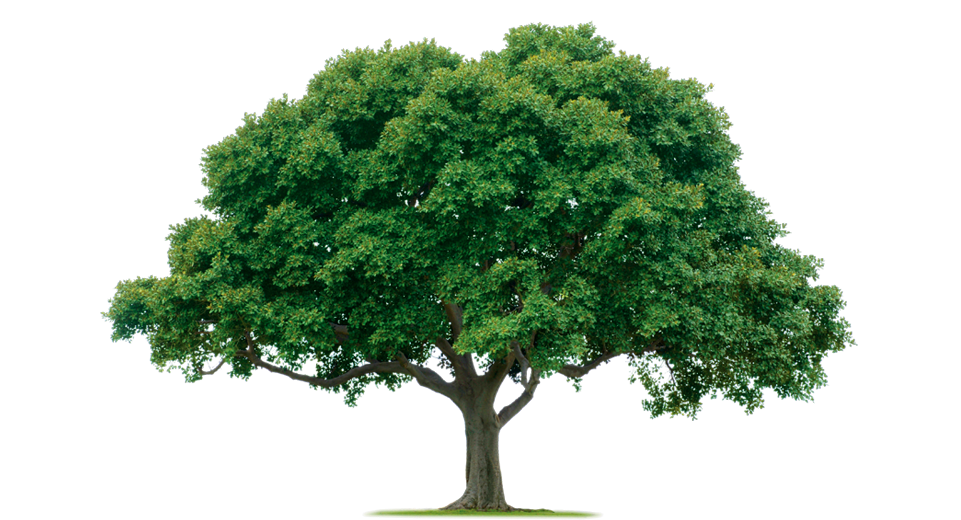 A book of helpful ways to help our environment.
By Lauren Perkey
lauren.perkey@smail.astate.edu
[Speaker Notes: (Tree Background) This Photo by Unknown Author is licensed under CC BY-NC-ND]
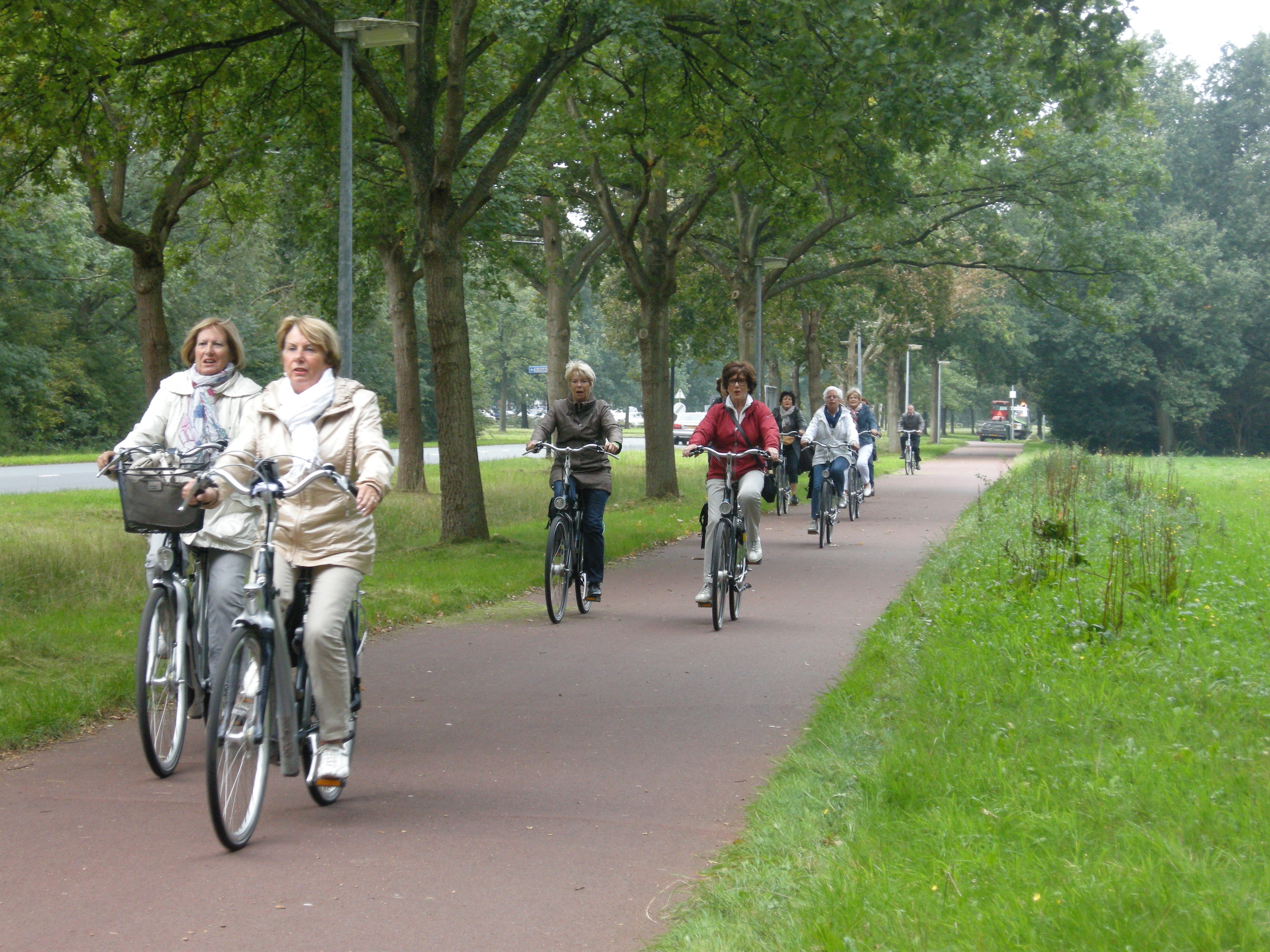 Reduce your carbon footprint by riding a bike.
[Speaker Notes: People on bikes This Photo by Unknown Author is licensed under CC BY]
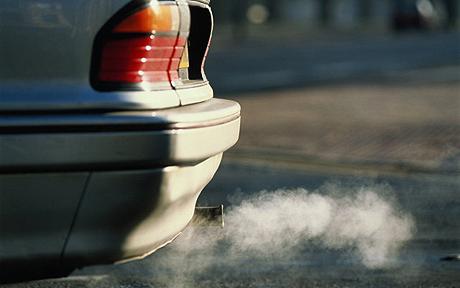 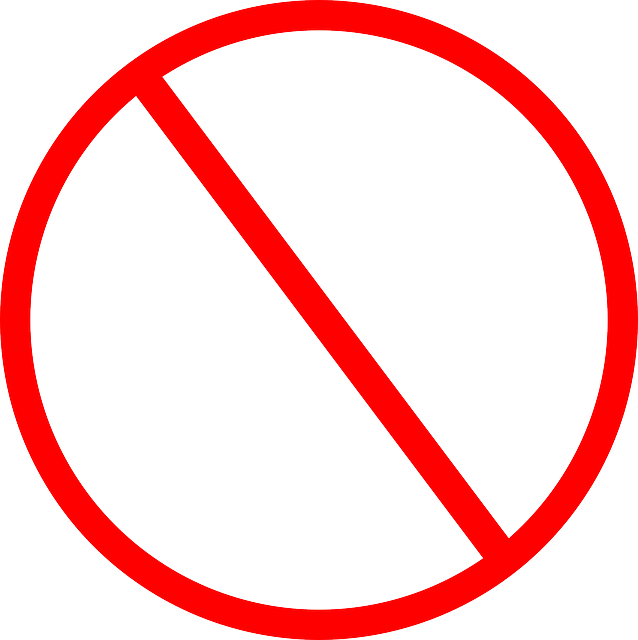 Help keep the air clean from pollution by not using transportation that uses gas or diesel.
[Speaker Notes: Car emitting air pollutants This Photo by Unknown Author is licensed under CC BY-NC-ND]
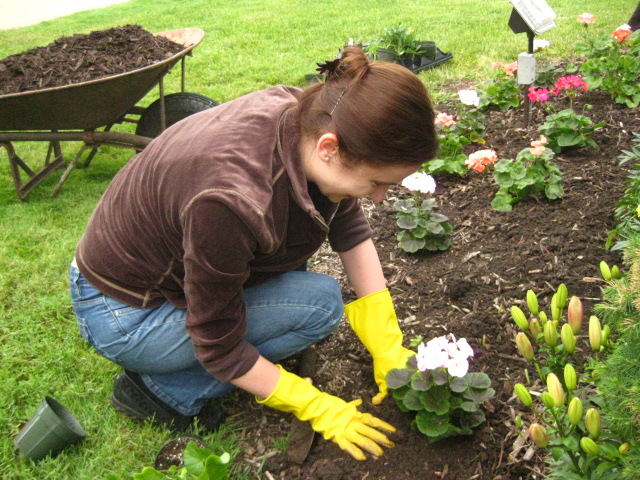 Make more oxygen for mammals to breath by planting plants.
[Speaker Notes: Person planting plants This Photo by Unknown Author is licensed under CC BY-NC]
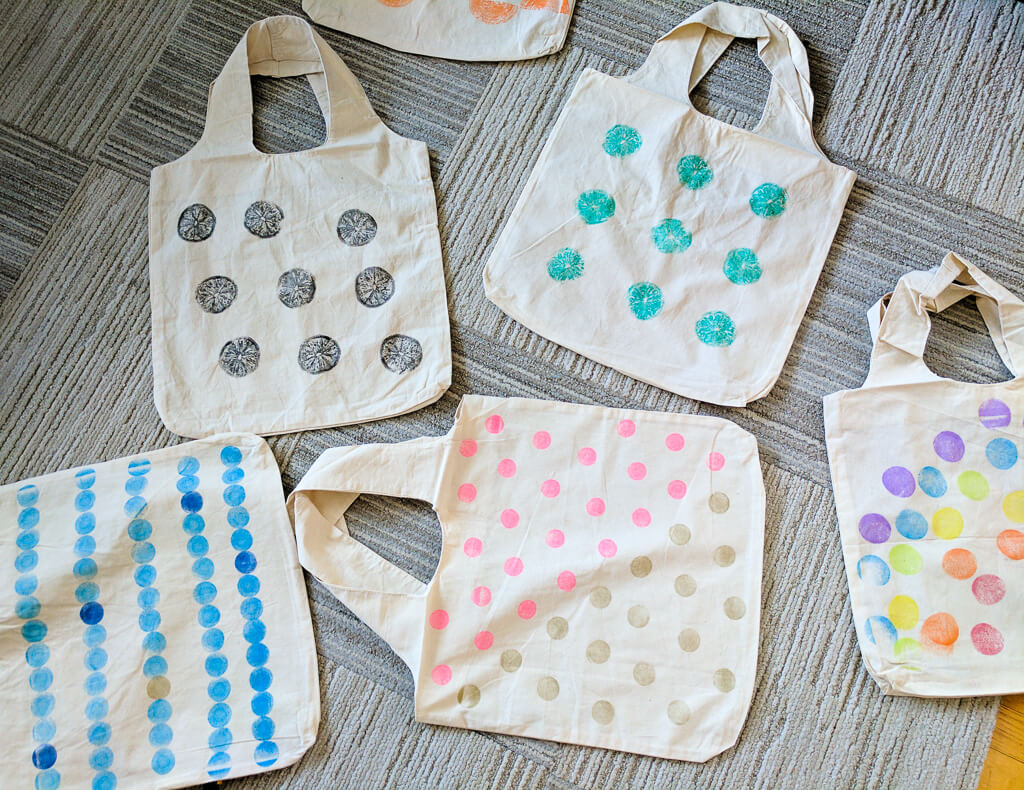 Use reusable fabric grocery bags instead of plastic bags.
[Speaker Notes: Reusable grocery bags This Photo by Unknown Author is licensed under CC BY-SA-NC]
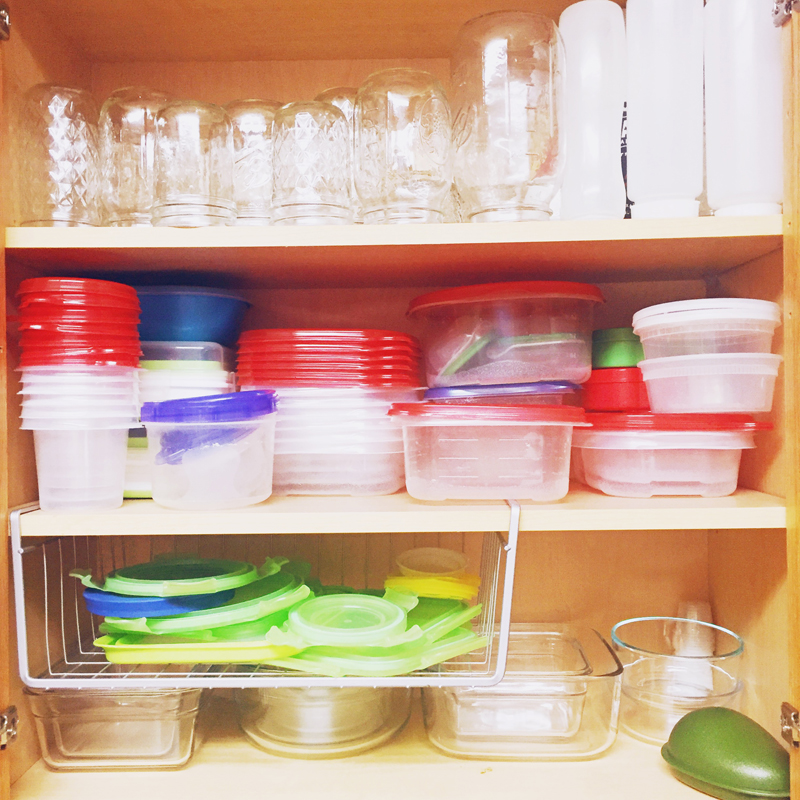 Use washable and reusable eating and drinking utensils to reduce waste.
This Photo by Unknown Author is licensed under CC BY-SA-NC
[Speaker Notes: Containers picture by Unknown Author is licensed under CC BY-SA]
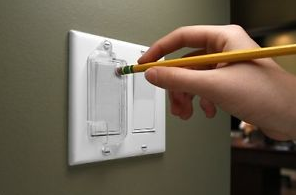 Turn off lights when you leave the room.
[Speaker Notes: Turning off the lights This Photo by Unknown Author is licensed under CC BY-SA]
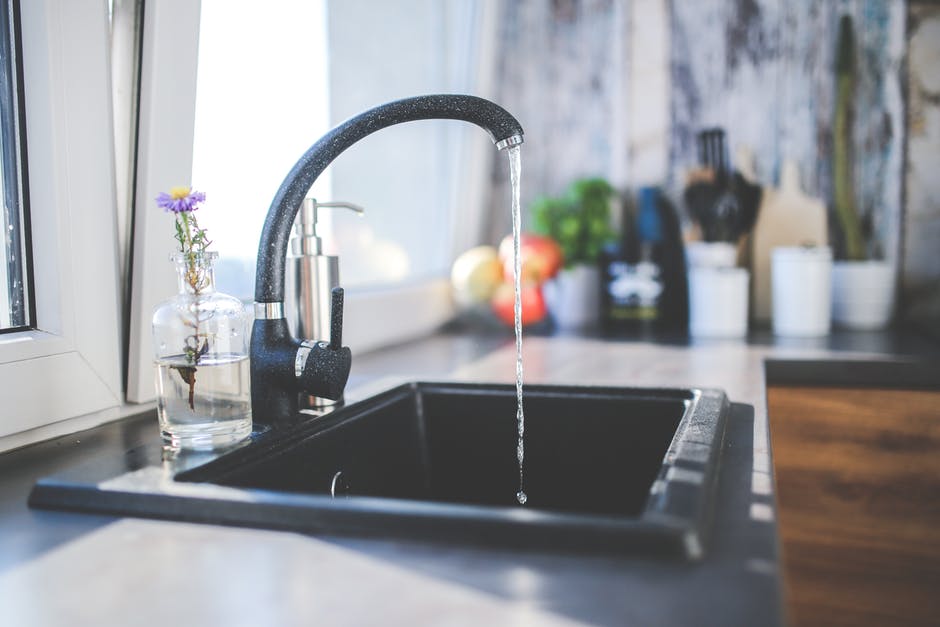 Drink water from the tap instead of drinking bottled water.
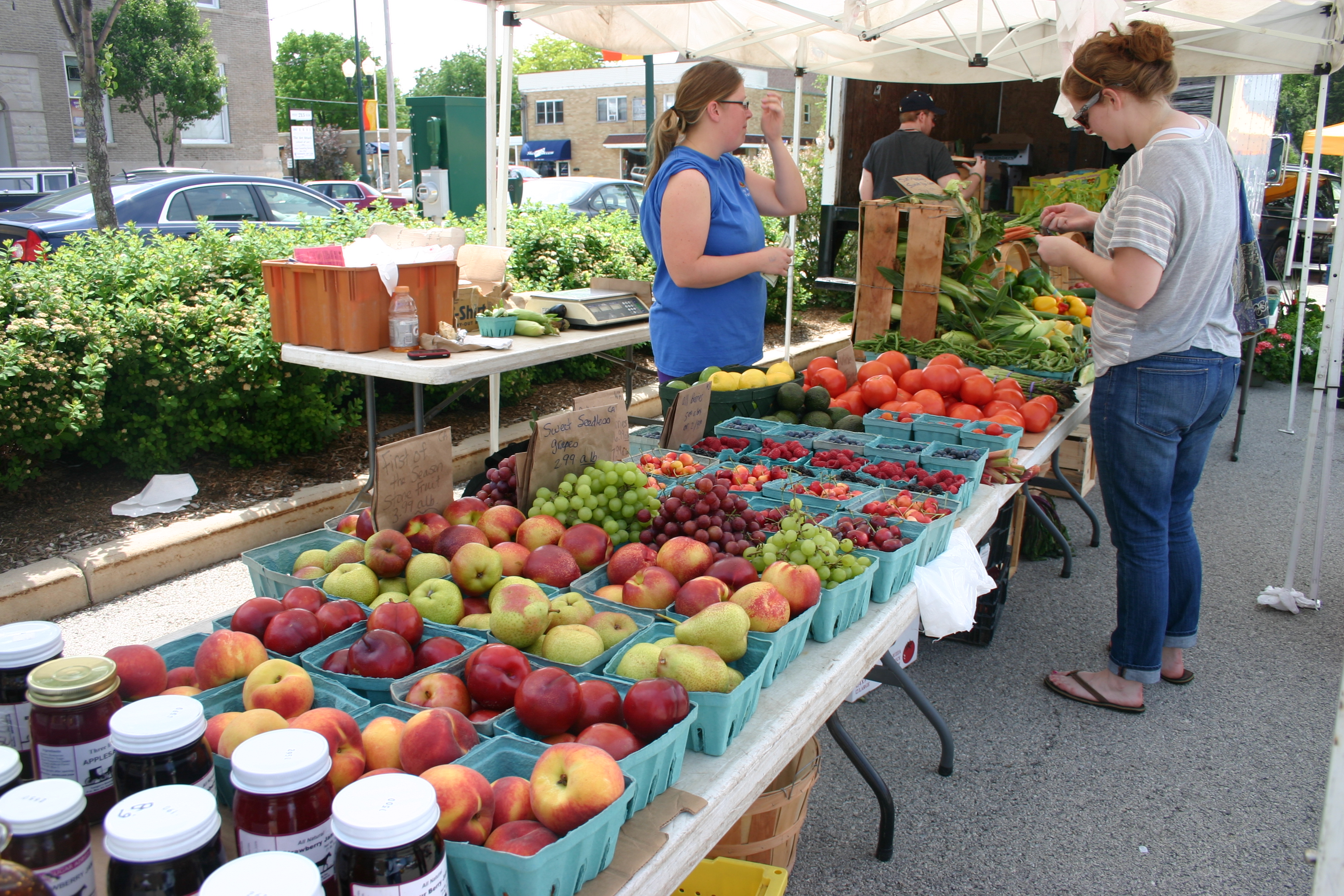 Buy your produce from your local farmer’s market.
[Speaker Notes: Farmer’s market This Photo by Unknown Author is licensed under CC BY]
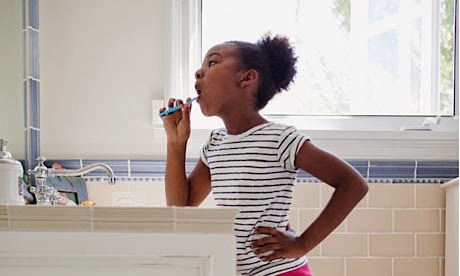 Turn the water off while brushing your teeth.
[Speaker Notes: Girl brushing teeth This Photo by Unknown Author is licensed under CC BY-SA]
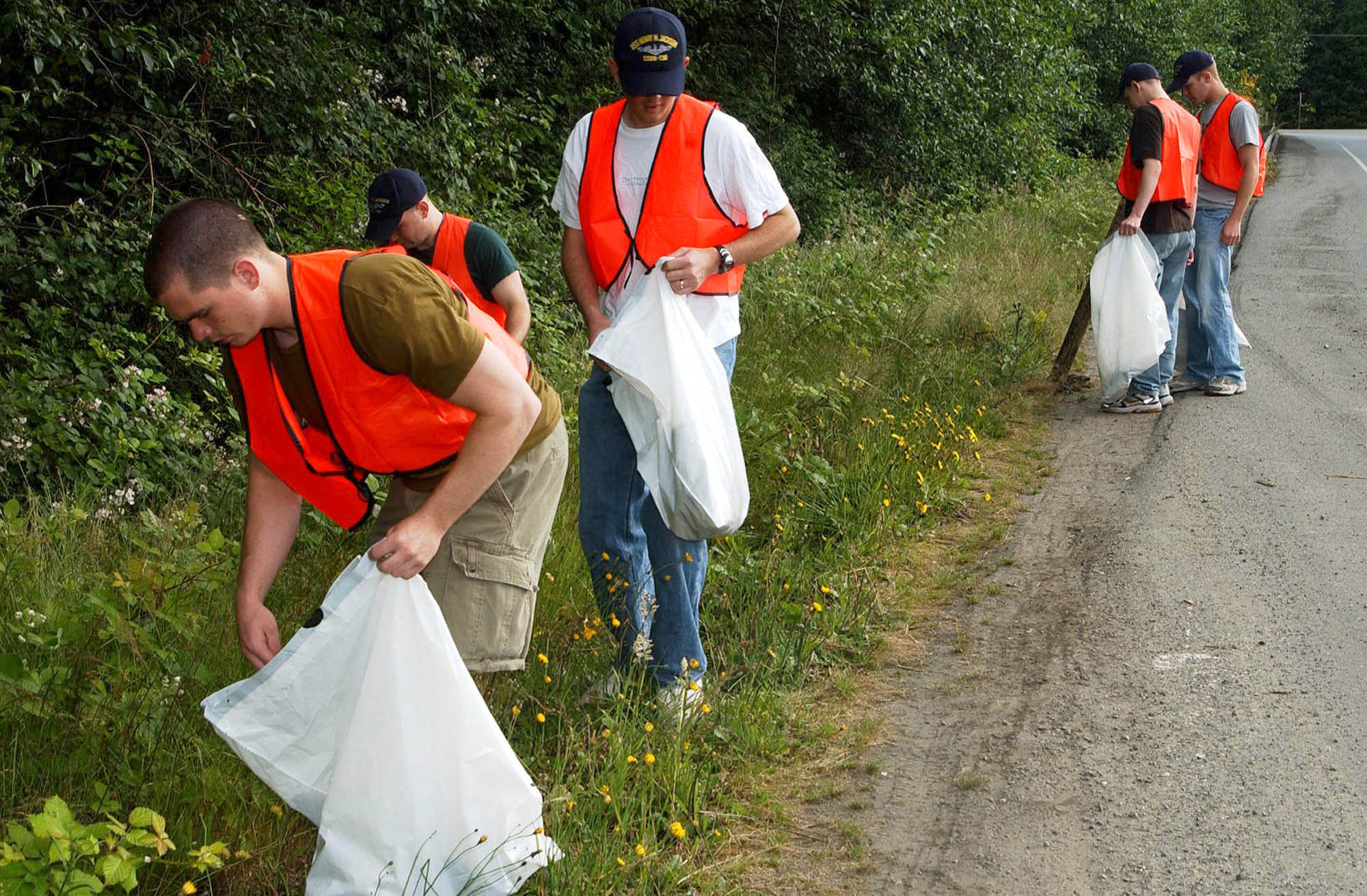 Throw trash away that you see sitting on the ground.
[Speaker Notes: People picking up trash This Photo by Unknown Author is licensed under CC BY-SA]